Stock Horse Pleasure Walk/ Trot
      Pattern Show 3 and 6
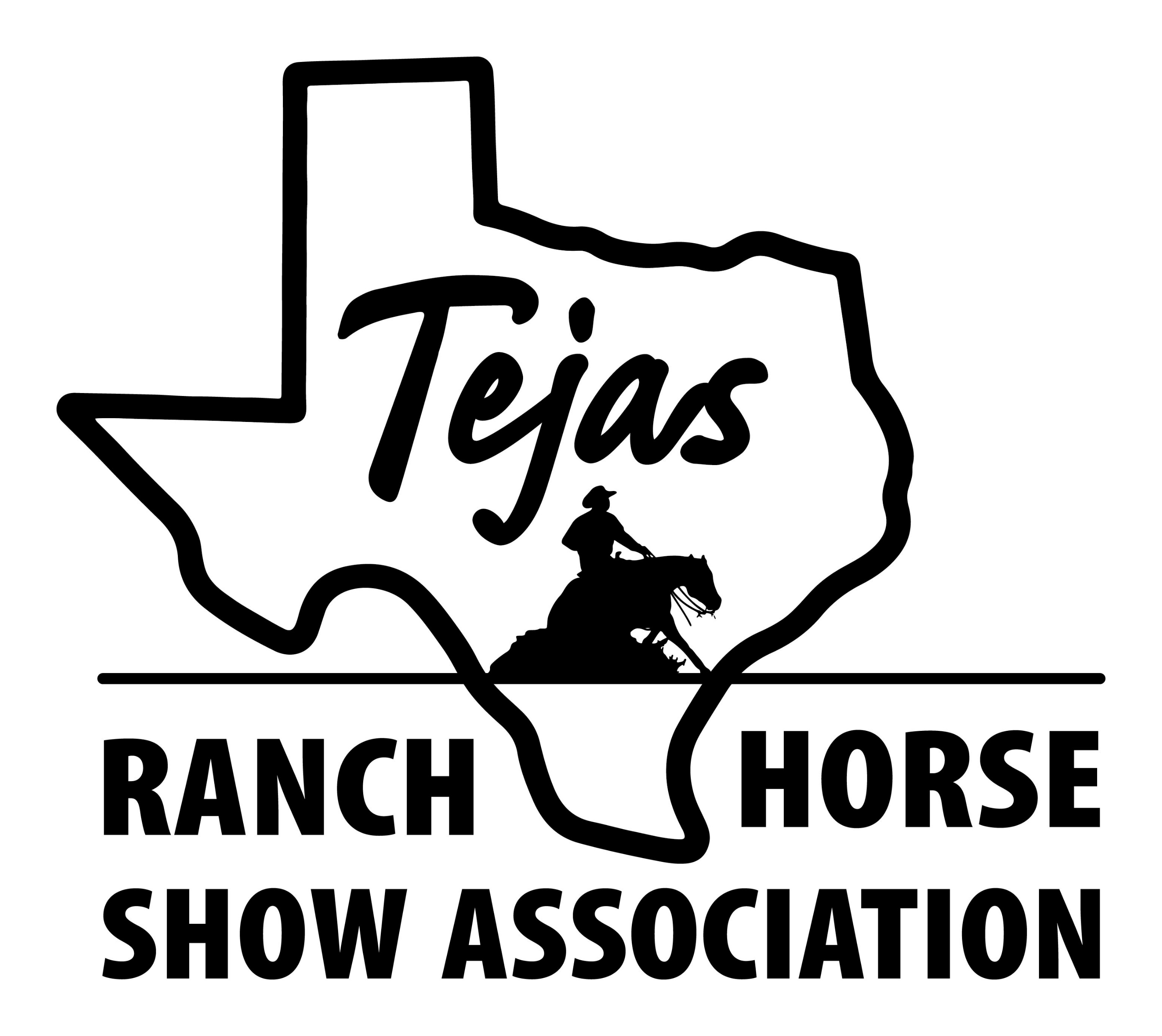 Walk
Trot
Extended Trot
Trot
Stop and Reverse
Extended Walk
Extended Trot
Trot
Extended Trot
Stop and Back
Stock Horse Pleasure Walk/ Trot/ Lope
               Pattern Show 3 and 6
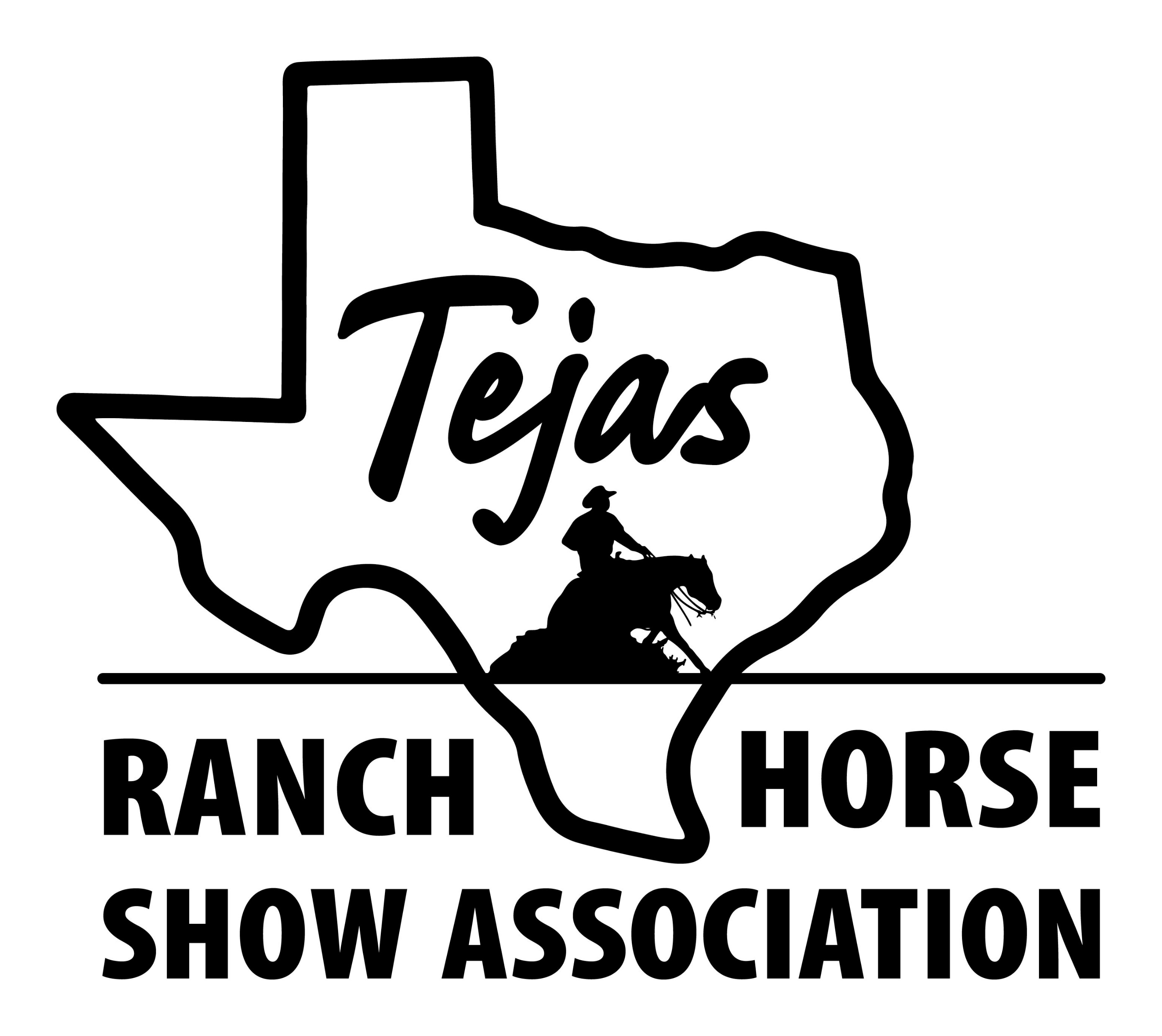 1.Walk
2.Lope
3.Extended Lope
4.Trot
5.Stop and Reverse
6.Extended walk
7.Trot
8.Extended Trot
9.Lope
10. Stop and back
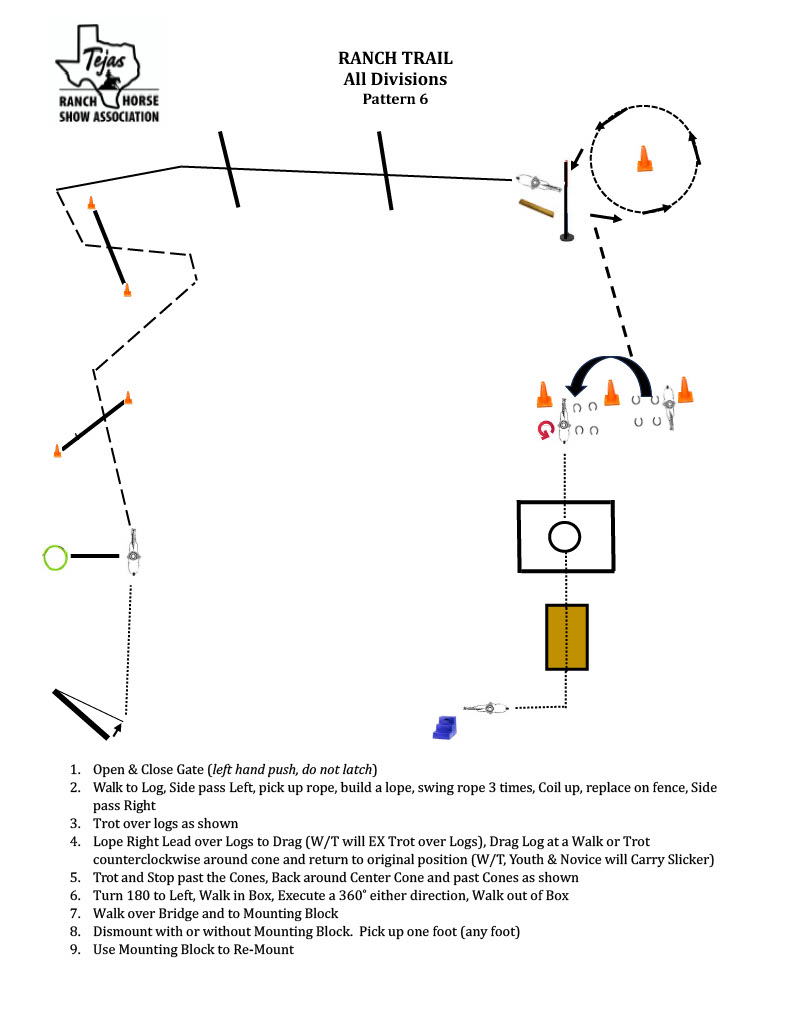 Walk/ trot do not remount/ walk horse in hand to exit
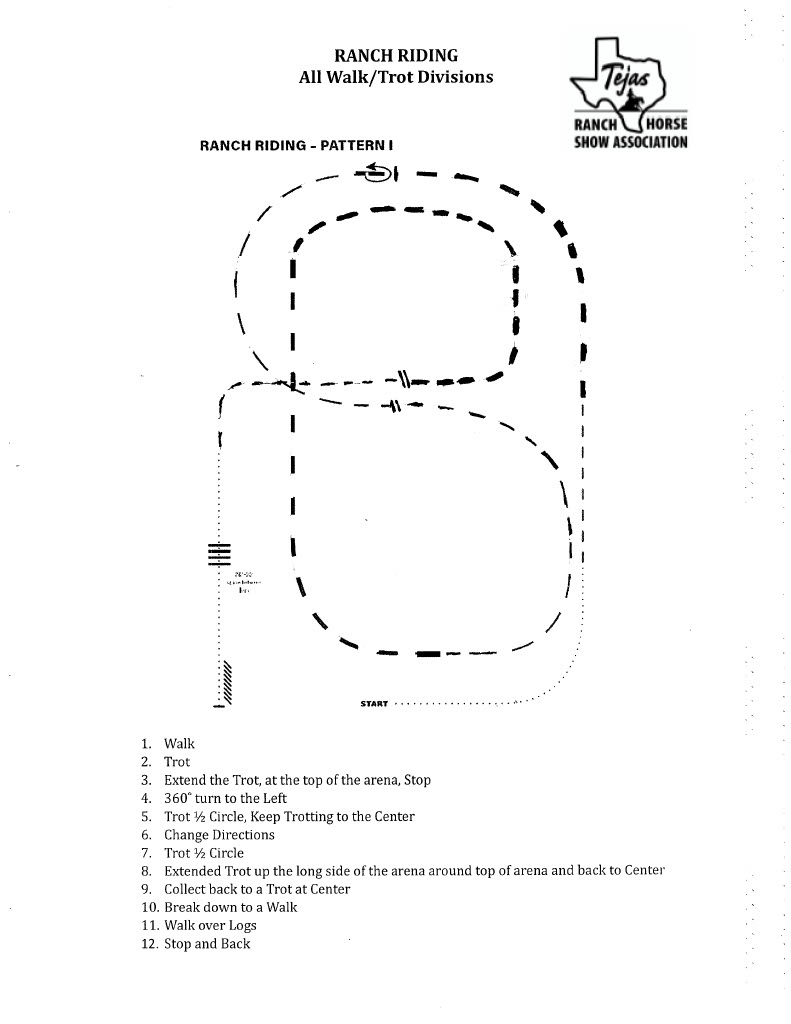 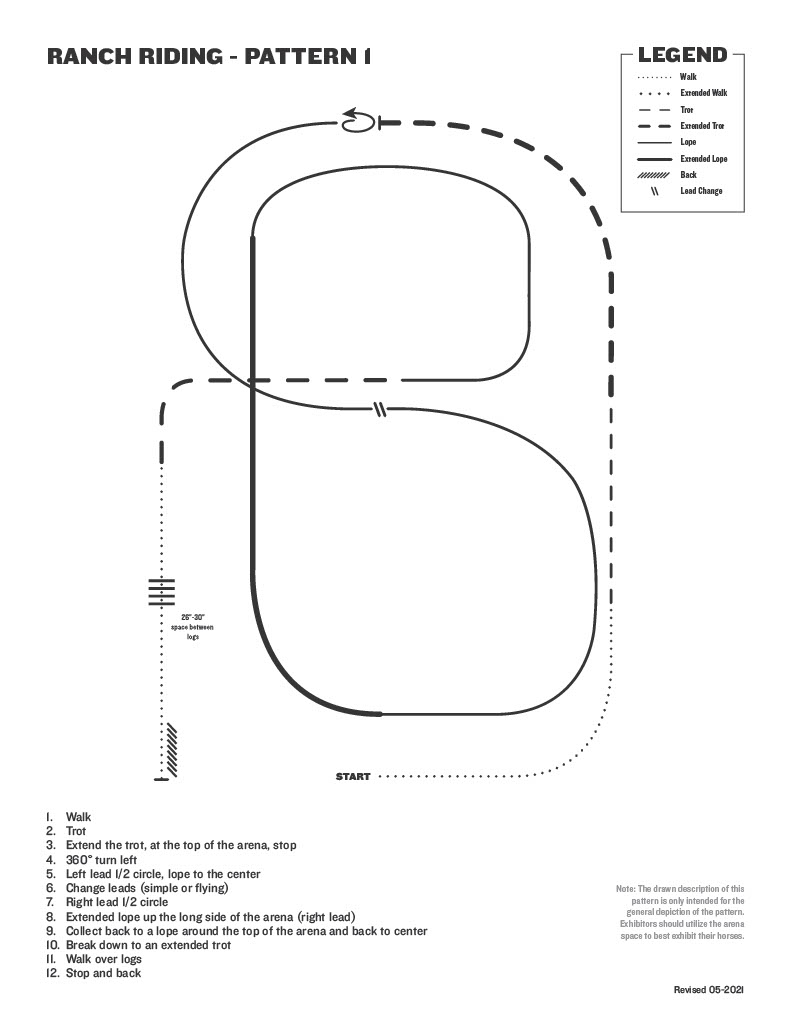 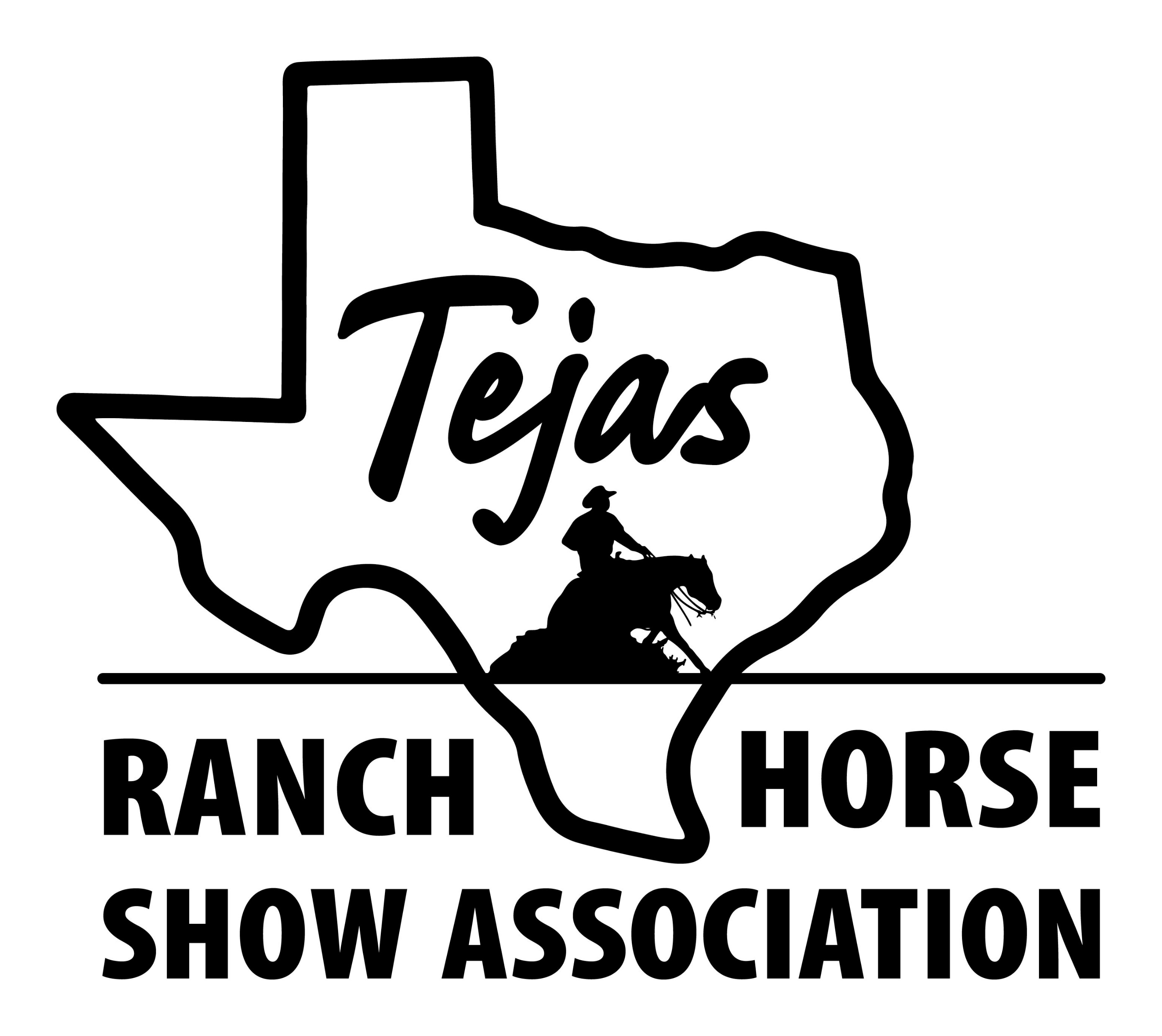 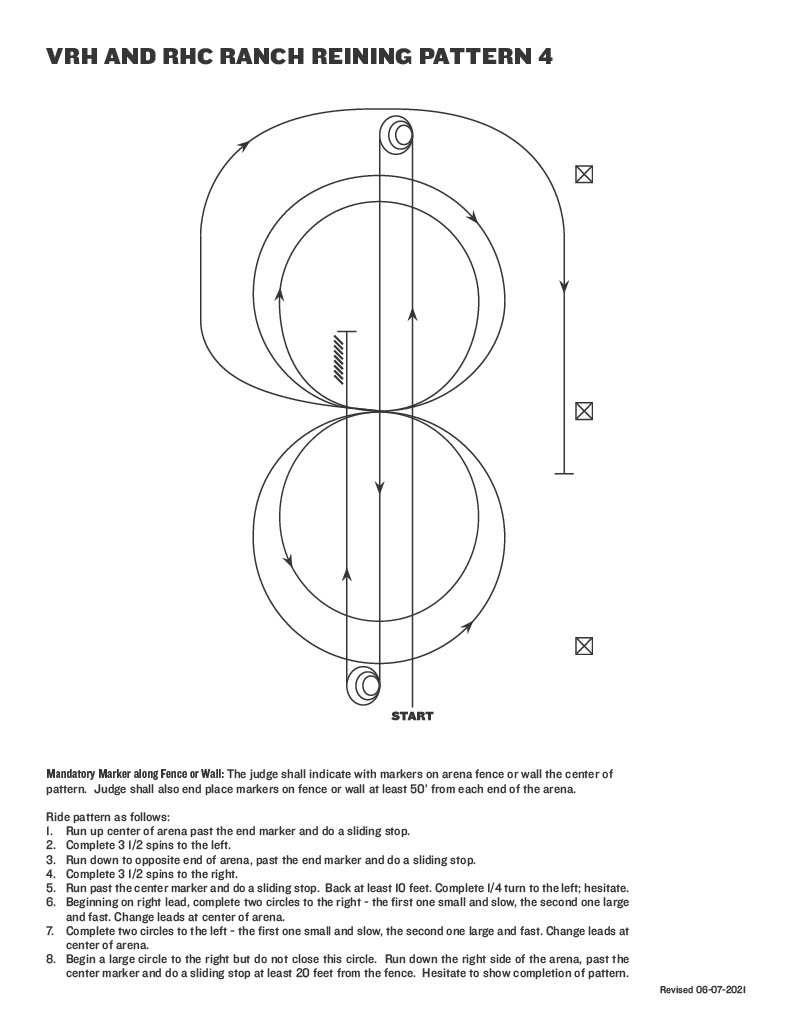 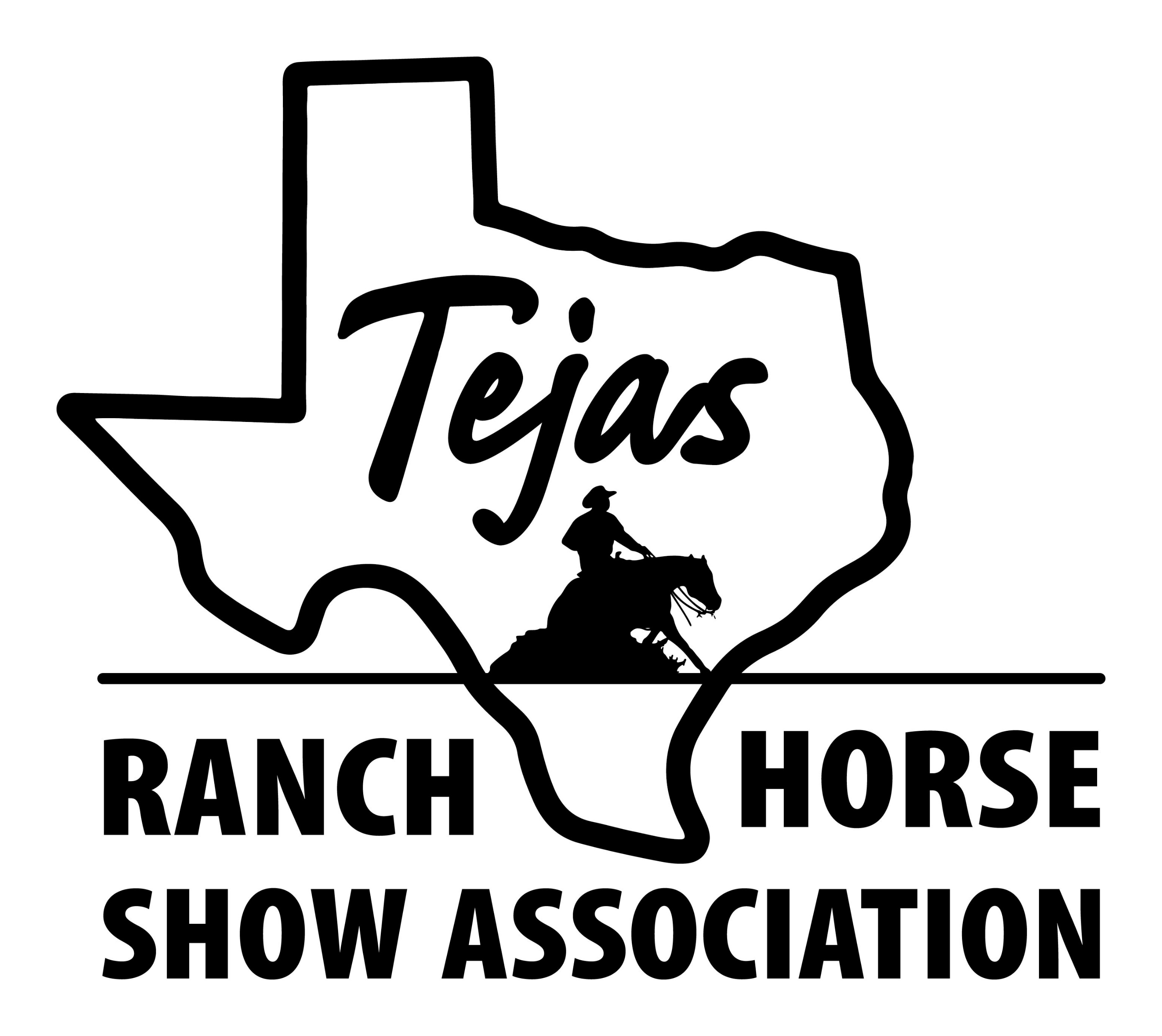 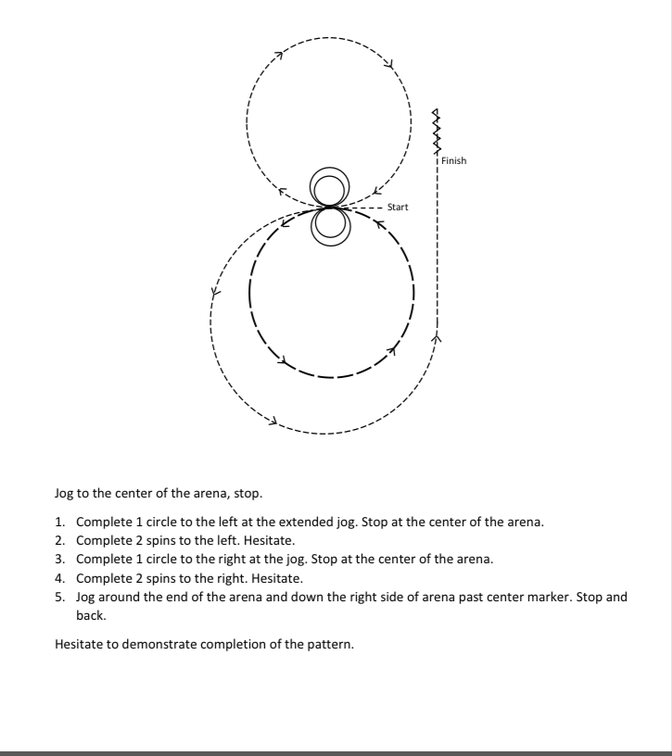 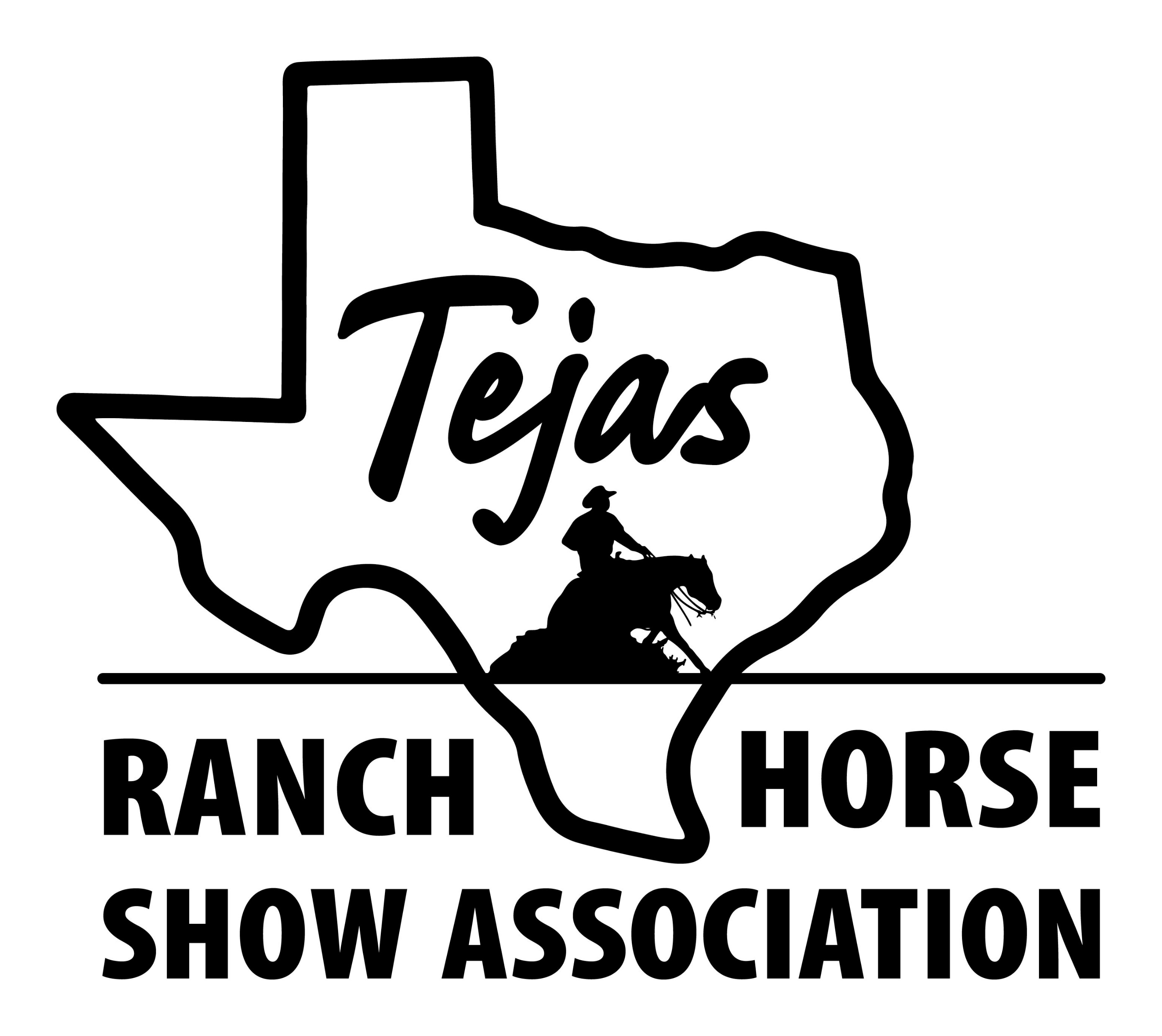